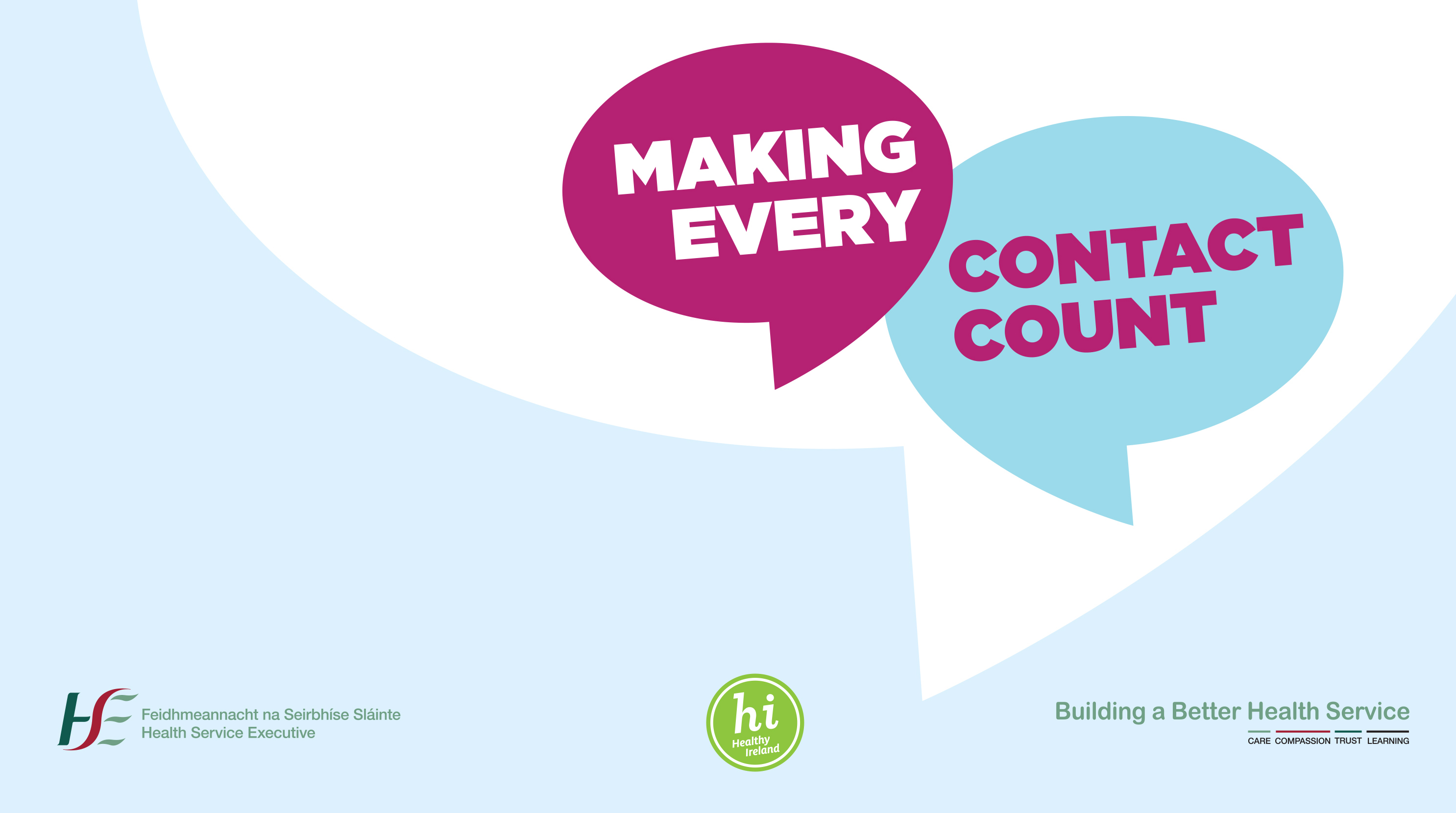 Unit 1: Lesson 1
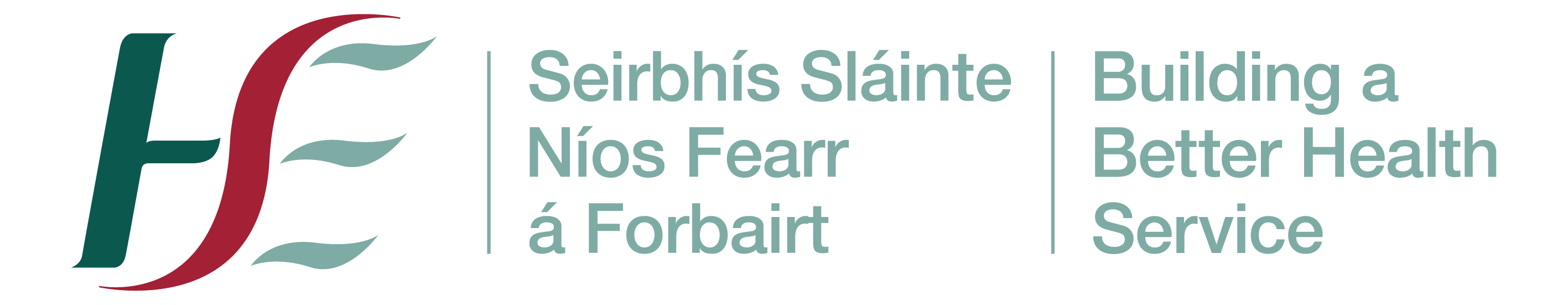 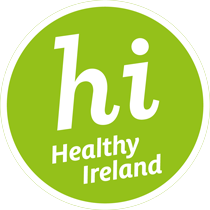 [Speaker Notes: Introduction to Unit 1
In Unit 1 you will explore the concept of health, think about your own views on health in general and your personal health. Lifestyle and risky behaviours especially among university students will be examined. Key guidelines for health will be explored in relation to alcohol, smoking, exercise and diet with the key health messages discussed in the context of health promotion.

Unit 1: Learning Outcomes

1.1 Assess attitudes & behaviours towards own health & wellbeing
1.2 Define health with reference to the key concepts and determinants of health 
1.3 Access and interprets health status data for the Irish population 
1.4  Promote key health messages and recommendations]
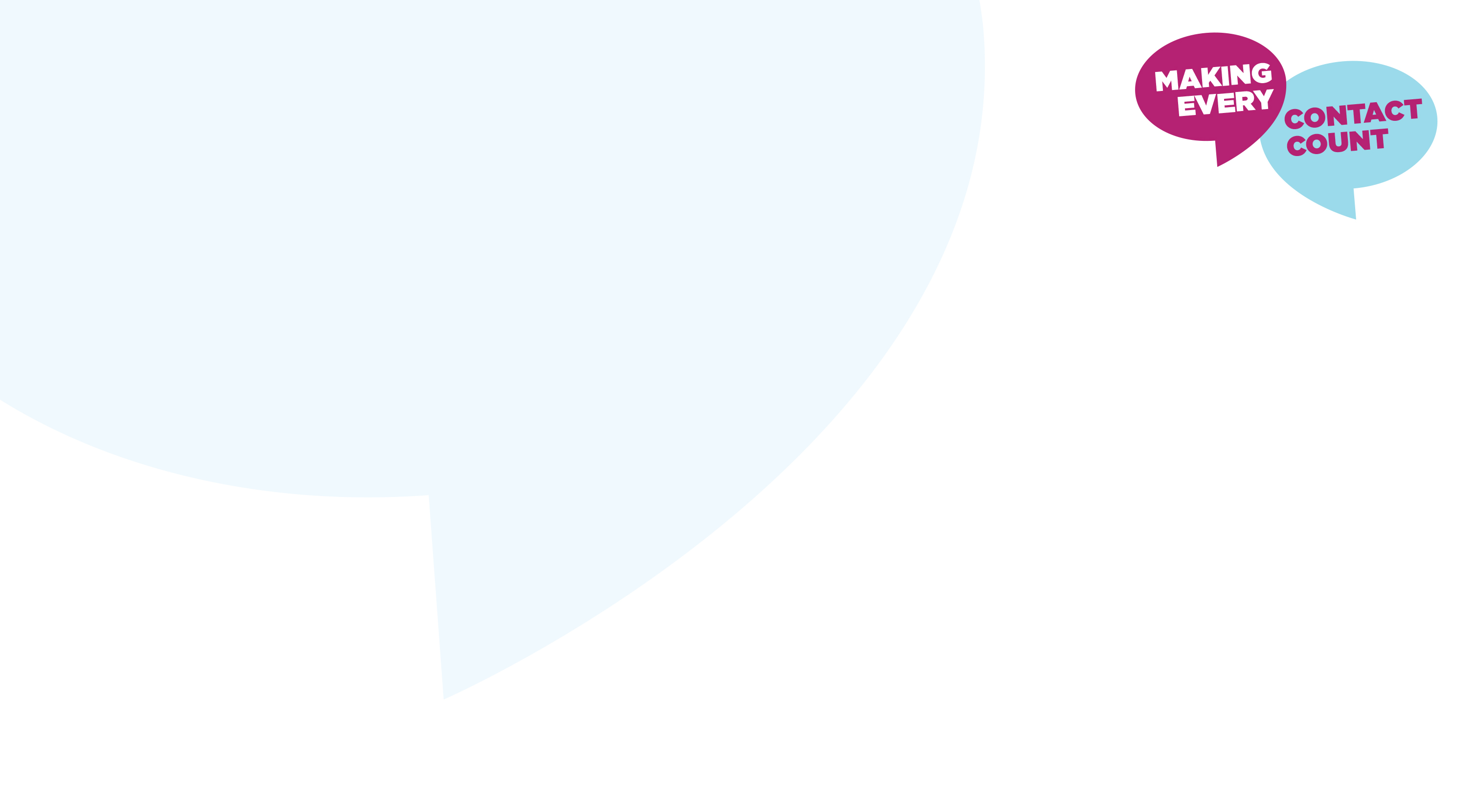 Health and Personal Wellness
Lesson 1: Defining Health
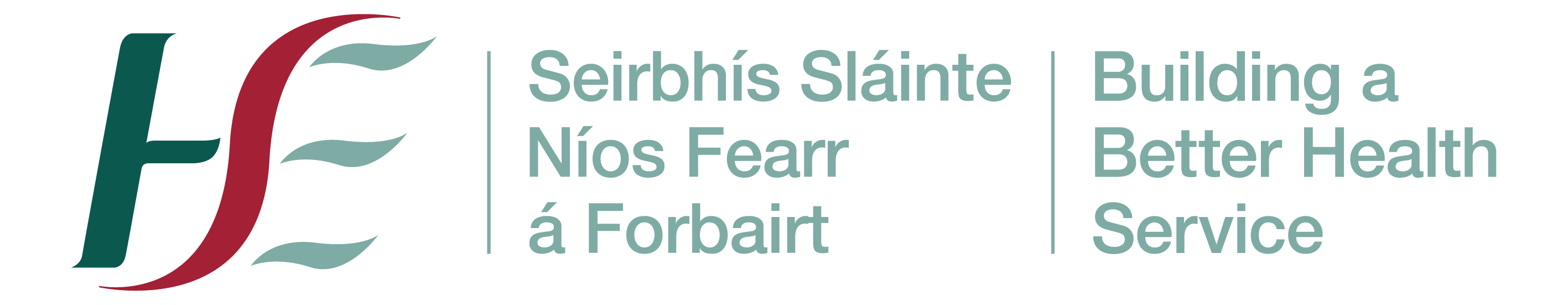 [Speaker Notes: Introduction to Lesson 1

In this Lesson you will learn about definitions of health as well as a model of health that takes account of physical, psychological and social aspects of health. You will have an opportunity to reflect on your own health and to do some exercises rating your perceptions of your own health


•	Introduction to the topic of health & what it means to different people
•	Definitions of health
•	Key concepts and definitions relating to health
•	Self-perceived health status of people in Ireland]
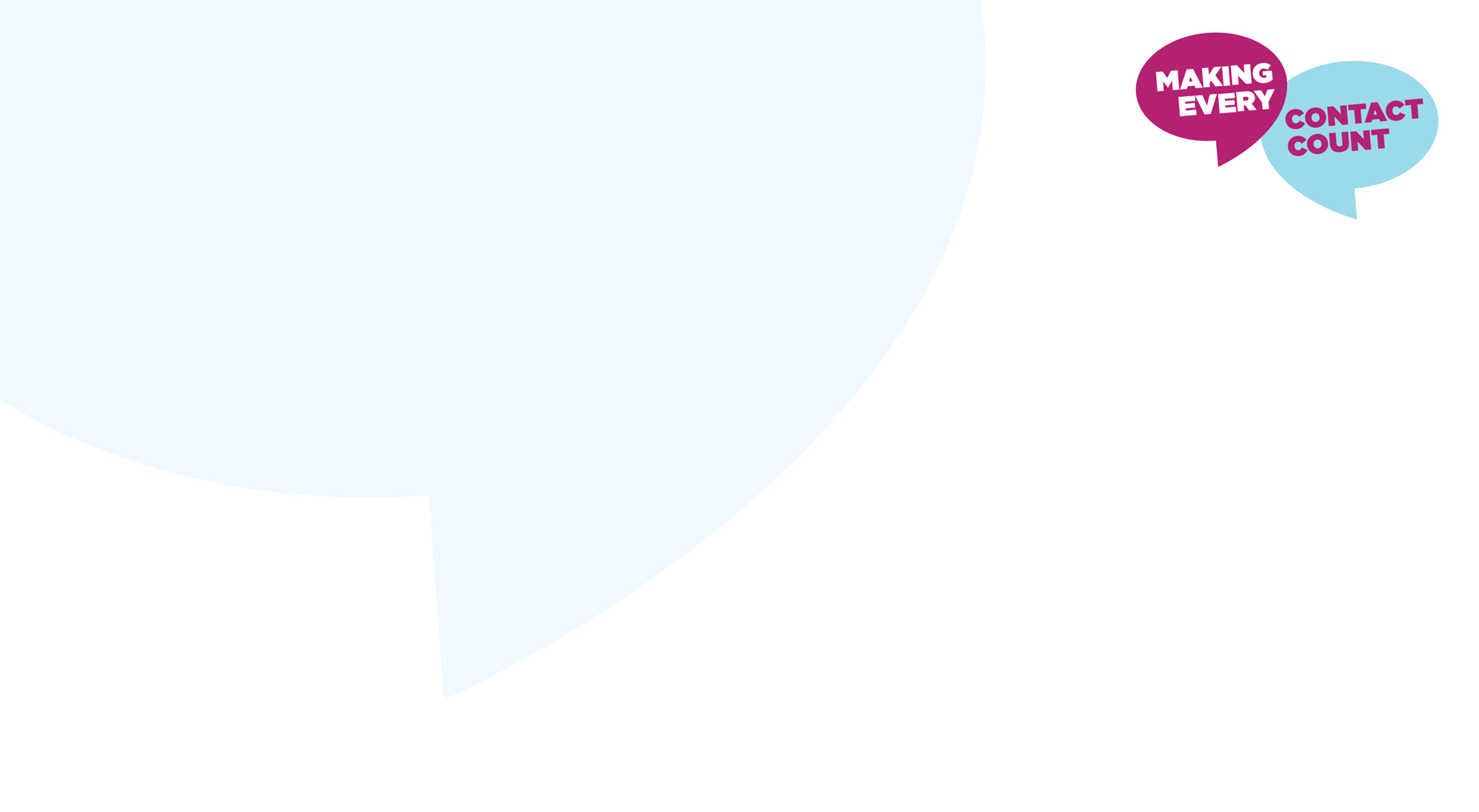 Making Every Contact Count
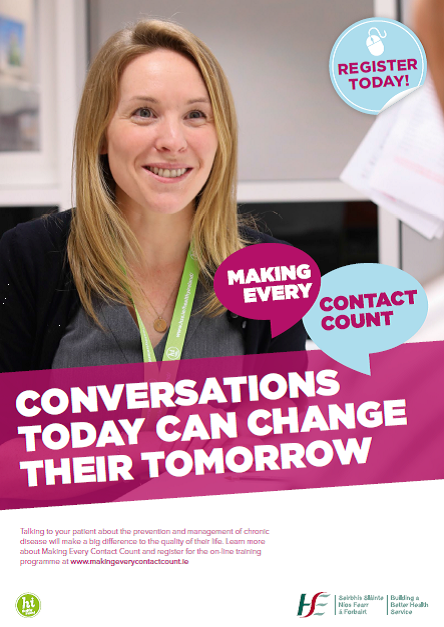 Play your part 
in changing lifestyle behaviours
and help prevent chronic disease
[Speaker Notes: Making Every Contact Count is a programme being implemented within the HSE to support the prevention of chronic disease by promoting lifestyle behaviour change. The health behaviours which are the focus of this programme are the four main lifestyle risk factors for chronic disease: tobacco use; physical inactivity; harmful alcohol consumption and unhealthy eating.  

Making Every Contact Count is about health professionals using their routine consultations to empower and support people to make healthier choices to achieve positive long-term behaviour change. To do this, the health service needs to build a culture and operating environment that supports continuous health improvement through the contacts that it has with individuals. 

This approach will allow health professional to move to a position where discussion of lifestyle behaviour is routine, non-judgemental and central to everyone’s role.  

As a healthcare student and future healthcare professional you will be asked to make each routine contact that you have with patients count in terms of chronic disease prevention.]
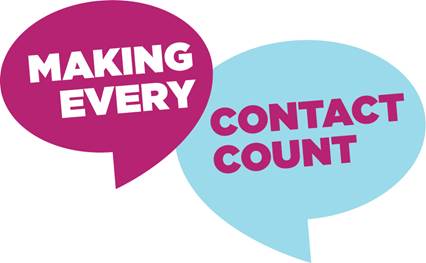 Definition of Health
In 1948, the WHO defined health as “a state of complete physical, mental and social well-being, and not just the absence of disease and infirmity”
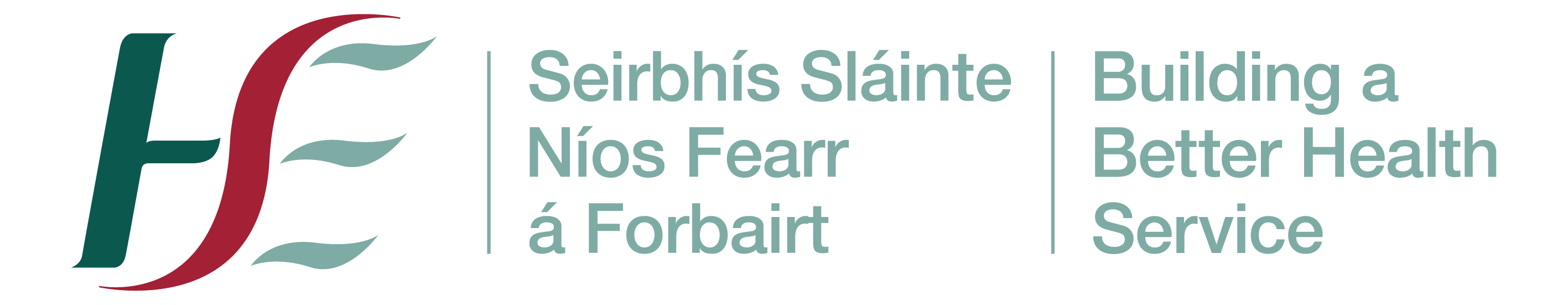 [Speaker Notes: Here, we examine what is meant by health. This curriculum is underpinned by the core principles of health promotion for chronic disease prevention and person- centred care. We firstly examine what “health” means. As this Unit progresses, and throughout all units, you will start to see how the concepts of health, health promotion and person-centred care are inter-related.

Health is a broad concept which can mean different things to different people. Our perceptions and views on health and our health priorities are shaped by a wide range of influential factors such as age, gender, family, upbringing, culture, ethnicity and social / political environment. One universal feature of health is that it is generally of great importance and value to most people and societies at large.

Defining Health

One of the most commonly cited definitions of health is from the World Health Organisation (WHO) which is an organisation of the United Nations with a particular concern for international public health. In 1948, the WHO defined health as “a state of complete physical, mental and social well-being, and not merely the absence of disease or infirmity” (World Health Organisation, 1948).]
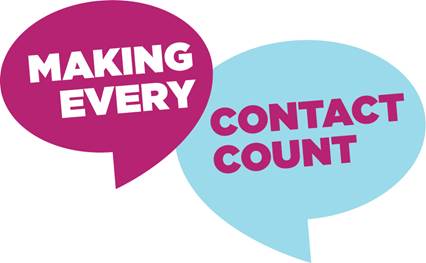 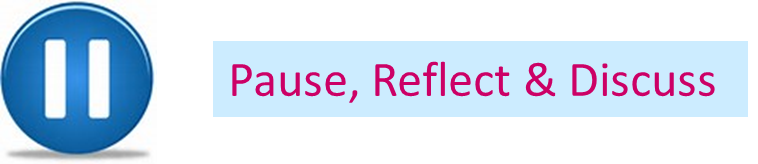 What are your thoughts on the WHO definition of health?
Is this “state” of complete health realistic or achievable?
How would you define health?
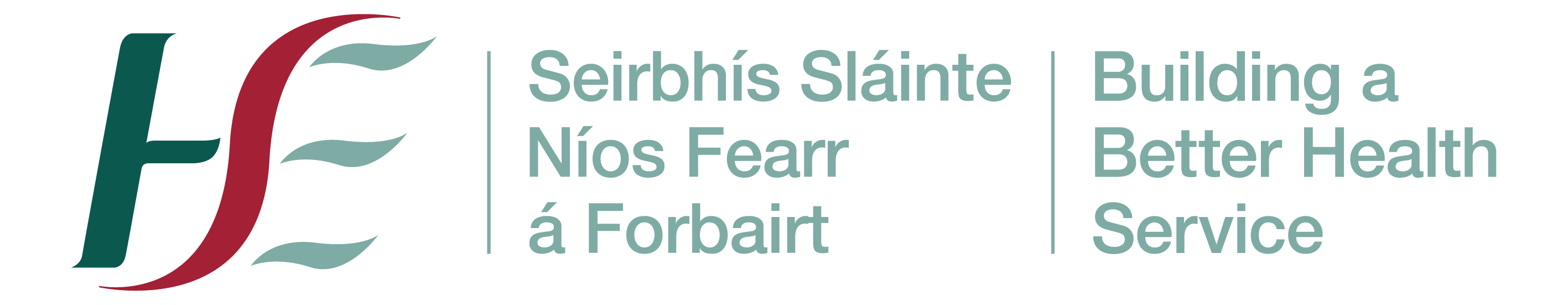 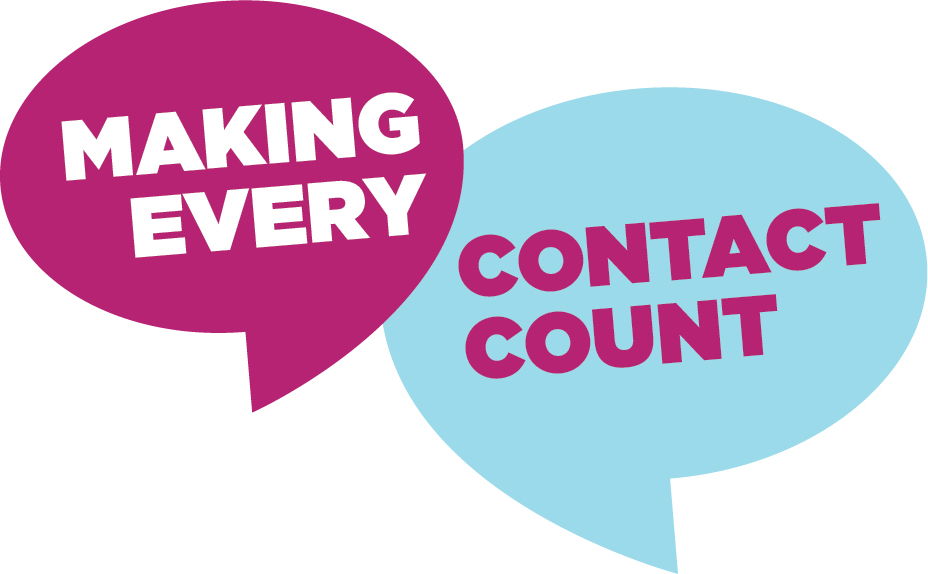 A Healthy Ireland is:
“where everyone can enjoy physical and mental health and wellbeing to their full potential, where wellbeing is valued and supported at every level of society and is everyone’s responsibility”
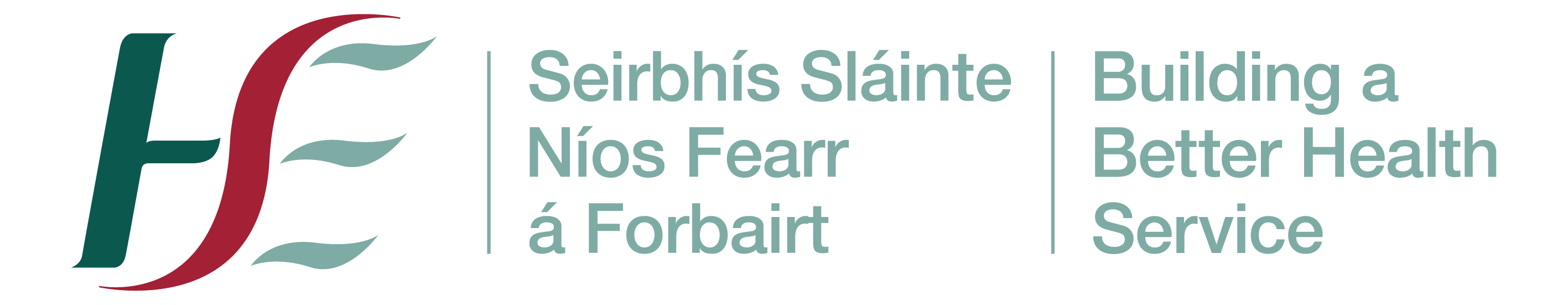 (Department of Health, 2015, p. 15).
[Speaker Notes: In Ireland, the government has a framework for improving the health and wellbeing of all individuals by 2025 called Healthy Ireland, which states that a Healthy Ireland is: 


“where everyone can enjoy physical and mental health and wellbeing to their full potential, where wellbeing is valued and supported at every level of society and is everyone’s responsibility”]
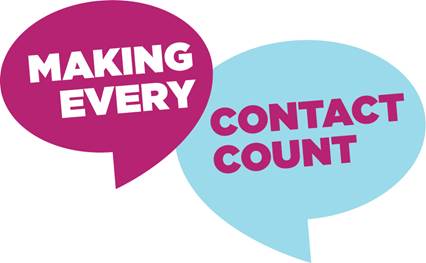 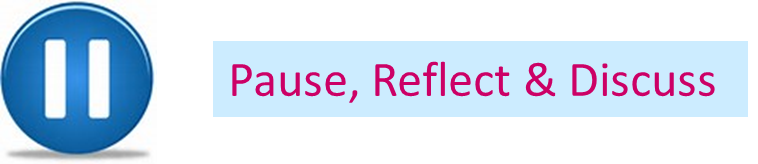 How does the Healthy Ireland definition of 
	health compare with:

WHO definition of health?
Your own definition of health?
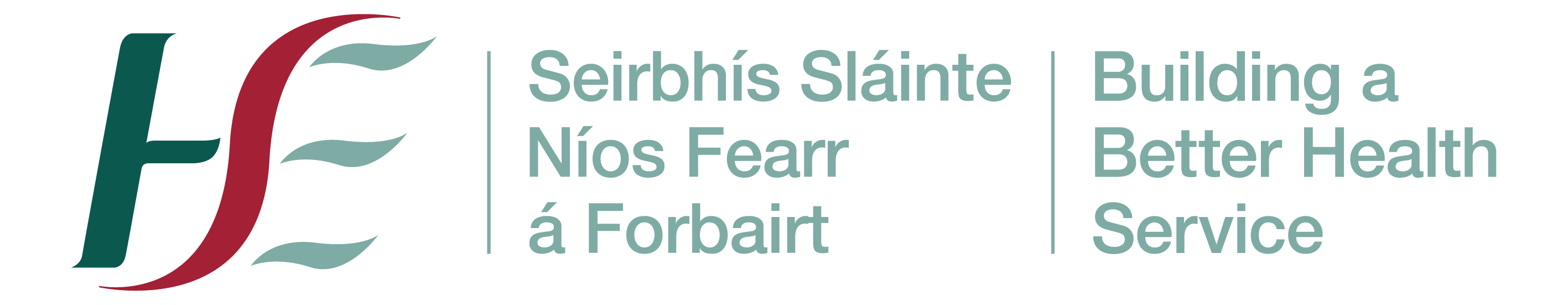 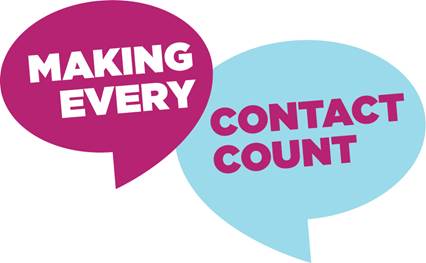 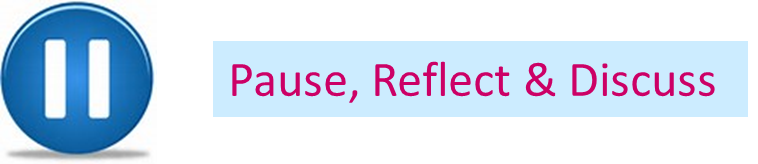 WHO and Healthy Ireland definitions of health include 
Mental Health as well as Physical Health
Is mental health viewed as a positive or negative concept?

Are WHO definitions of mental health relevant to health today?

Is mental health relevant to preventing chronic disease?
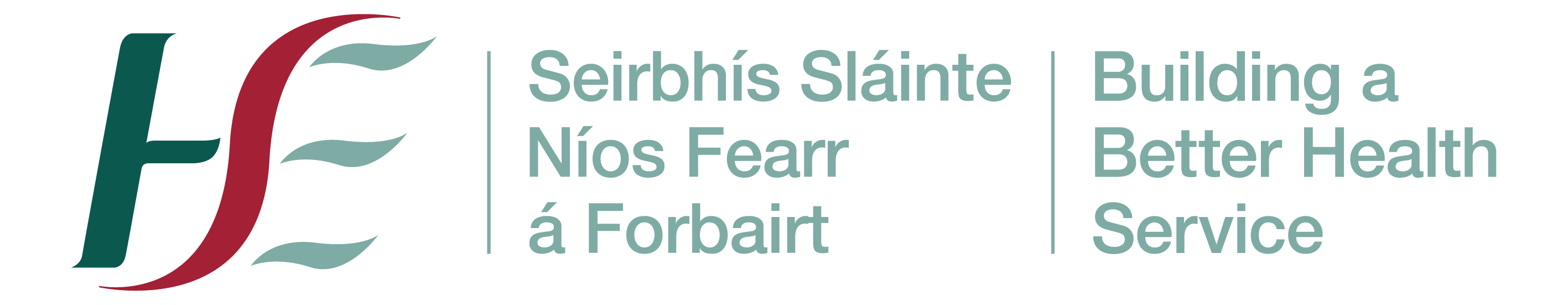 [Speaker Notes: Have you noticed that both the WHO and the Healthy Ireland definitions both include mental health as well as physical health? 
Do you think mental health is viewed as a positive or negative concept?
Do you think the WHO definitions of mental health are relevant to health today?
In your view, what relevance is mental health to preventing chronic disease?


Traditionally, and still today, mental health is often viewed and interpreted in a negative discourse with a focus on mental ill-health rather than positive mental health and well-being. This discourse is reinforced by the delivery of mental health services which tend to focus on treatment of mental health rather than the promotion of mental health (Barry & Jenkins, 2007). 
Also, the health services for patients and individuals with chronic diseases mostly address their physical health needs but there is now growing attention to the importance of addressing their mental health needs.

Mental health is linked to physical health and problems with mental health may in fact contribute to lifestyle risk behaviours (Harrington et al., 2010). 

Mental health promotion aims to achieve mental health and emotional well-being of individuals and the general population. It is a positive concept that focuses on enhancing the strengths of individuals and communities whilst also addressing the needs of those already suffering mental health issues or those at risk of mental health problems (Barry & Jenkins, 2007). 

The WHO has stated that there is ‘no health without mental health’ and have highlighted that it is more than the absence of mental illness (World Health Organisation, 2004). 

The WHO (2004) definition reflects the changing approach to mental health promotion:

‘A state of well-being in which the individual realises his or her own abilities, can cope with the normal stresses of life, can work productively and is able to make a contribution to his or her community’ (p.1)]
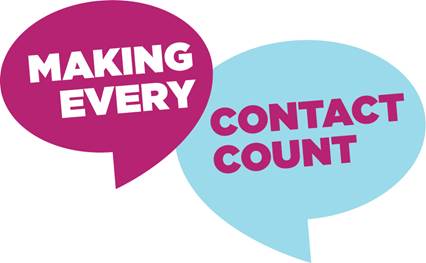 Mental Health
The WHO has stated that there is ‘no health without mental health’ and have highlighted that it is more than the absence of mental illness (World Health Organisation, 2004). 

‘A state of well-being in which the individual realises his or her own abilities, can cope with the normal stresses of life, can work productively and is able to make a contribution to his or her community’ (WHO 2004)
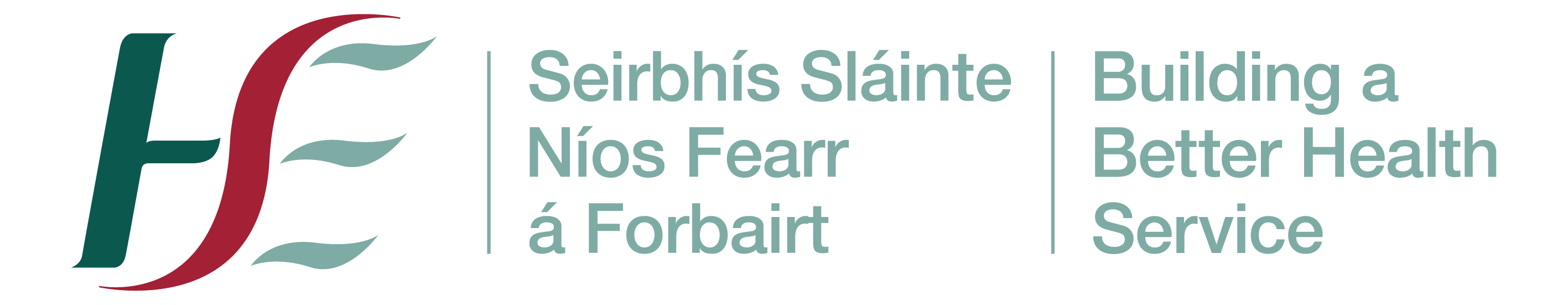 [Speaker Notes: The WHO has stated that there is ‘no health without mental health’ and have highlighted that it is more than the absence of mental illness (World Health Organisation, 2004). The WHO (2004) definition reflects the changing approach to mental health promotion:
‘A state of well-being in which the individual realises his or her own abilities, can cope with the normal stresses of life, can work productively and is able to make a contribution to his or her community’ (p.1)]
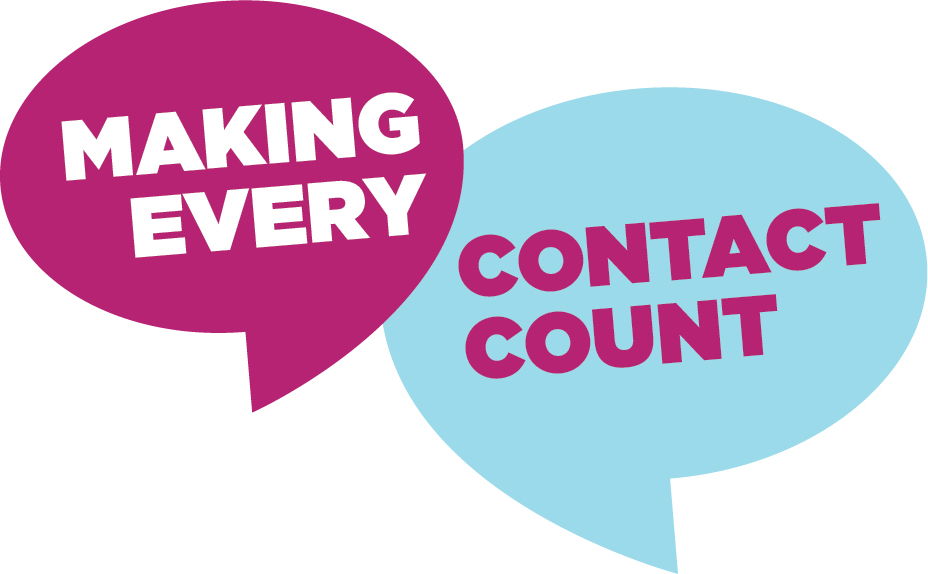 Key Concepts & Definitions of Health
Biomedicine: Focuses on the causes of ill-health and disease within the physical body. Associated with the practice of medicine and contrasts with a social model of health. 

Disease: The medical term for a disorder, illness or condition that prevents an individual from achieving full functioning.

Health: Is the state of complete mental, physical and social well-being of an individual, not merely the absence of disease or illness.
[Speaker Notes: During your undergraduate programme, it will be almost impossible to talk or read about health without encountering other terms linked to health. Table 1.1 provides some example of the different terms (referred to as concepts) you can expect to find. 

Biomedicine	
Focuses on the causes of ill-health and disease within the physical body. Associated with the practice of medicine and contrasts with a social model of health. 
Disease	
The medical term for a disorder, illness or condition that prevents an individual from achieving full functioning.
Health
Is the state of complete mental, physical and social well-being of an individual, not merely the absence of disease or illness.]
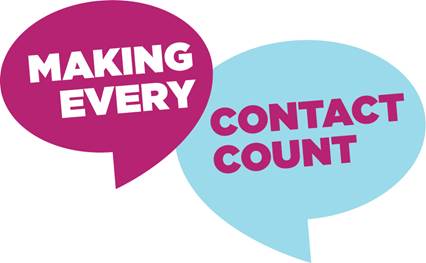 Key Concepts & Definitions of Health
Ill Health: Is a state of poor health when there is some disease or impairment, not usually serious enough to curtail all activities. 

Illness: Is a disease or period of sickness that affects an individual’s body or mind and prevents them achieving his / her optimal outputs.

Well-being: Is the positive feeling that accompanies a lack of ill health and illness and is associated with the achievement of personal goals and a sense of being well and feeling good.
[Speaker Notes: As you will see from these concepts, the definitions vary to include negative or positive perspectives. The negative perspective focuses on disease and illness whereas a positive perspective focuses on good health and well-being. 

Ill Health	
Is a state of poor health when there is some disease or impairment, not usually serious enough to curtail all activities. 
Illness	
Is a disease or period of sickness that affects an individual’s body or mind and prevents them achieving his / her optimal outputs.
Well-being
Is the positive feeling that accompanies a lack of ill health and illness and is associated with the achievement of personal goals and a sense of being well and feeling good.]
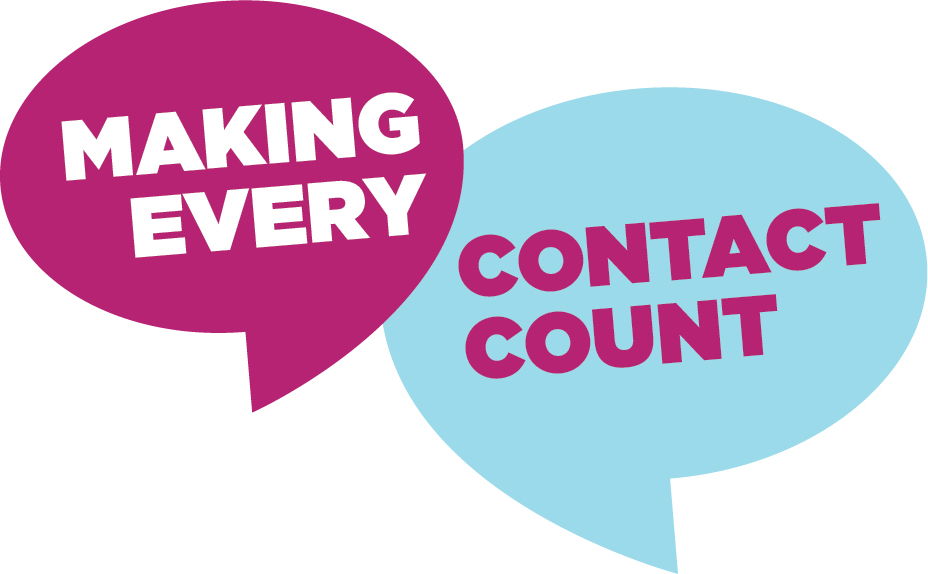 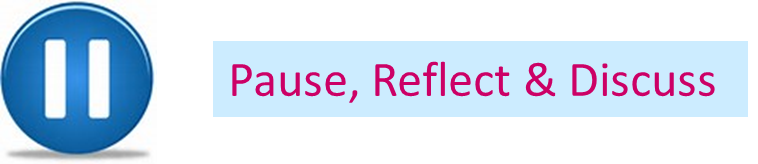 Think about the healthcare profession/area that you are preparing for in your undergraduate degree.  

To what extent do you think these concepts are more or less relevant to your professional/discipline area?
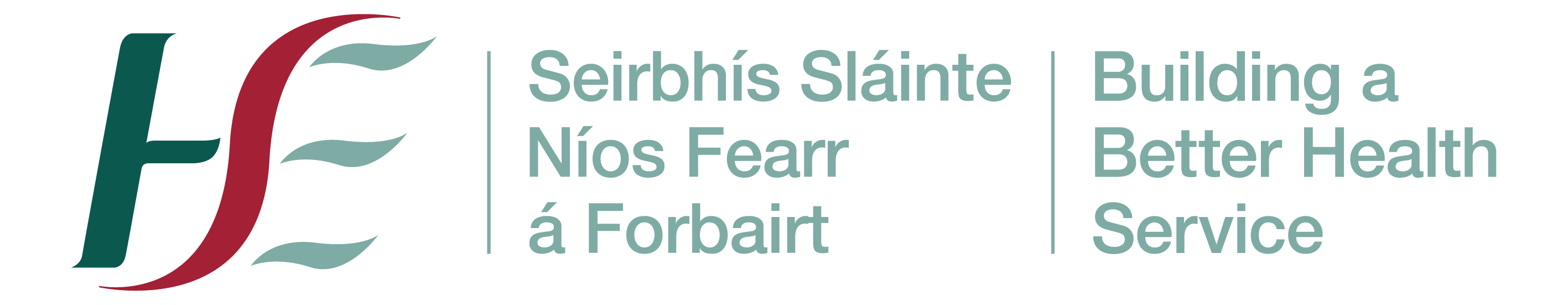 [Speaker Notes: Just as there are different terms and concepts relating to health in the literature, individuals also have different perceptions of health. An individual’s perception of health is his/her own idea of what health is and what being healthy means. This illustrates the relevance of person-centred care in this Curriculum and one of its core principles: recognising diversity. 

 In many countries now, national health surveys are being conducted to determine the health of its nation. 

For example, in Ireland, the Healthy Ireland Survey (Department of Health, 2015) was conducted to obtain data on the health status of the population. See Figure on next slide to see the results on self-perceived health status of this survey.]
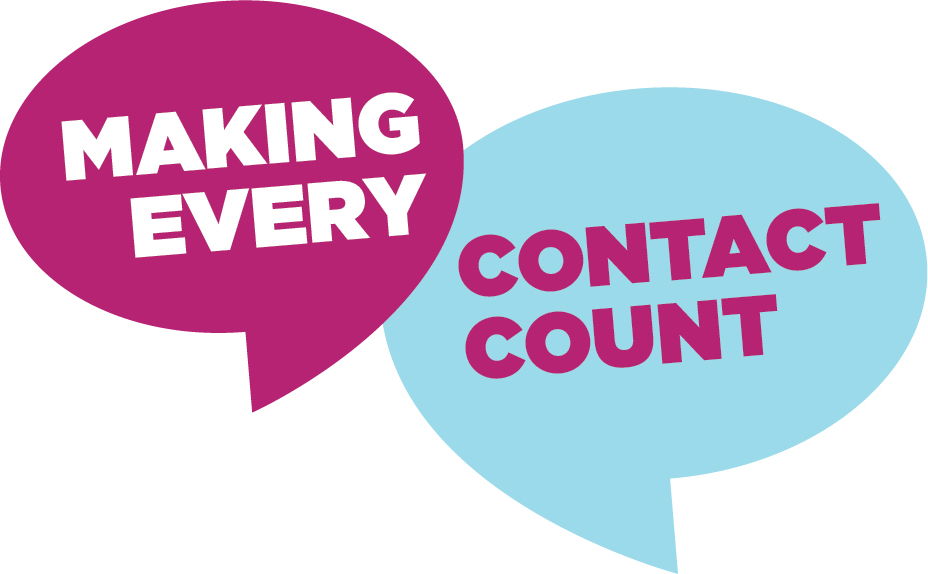 Table 1: Healthy Ireland Survey Findings
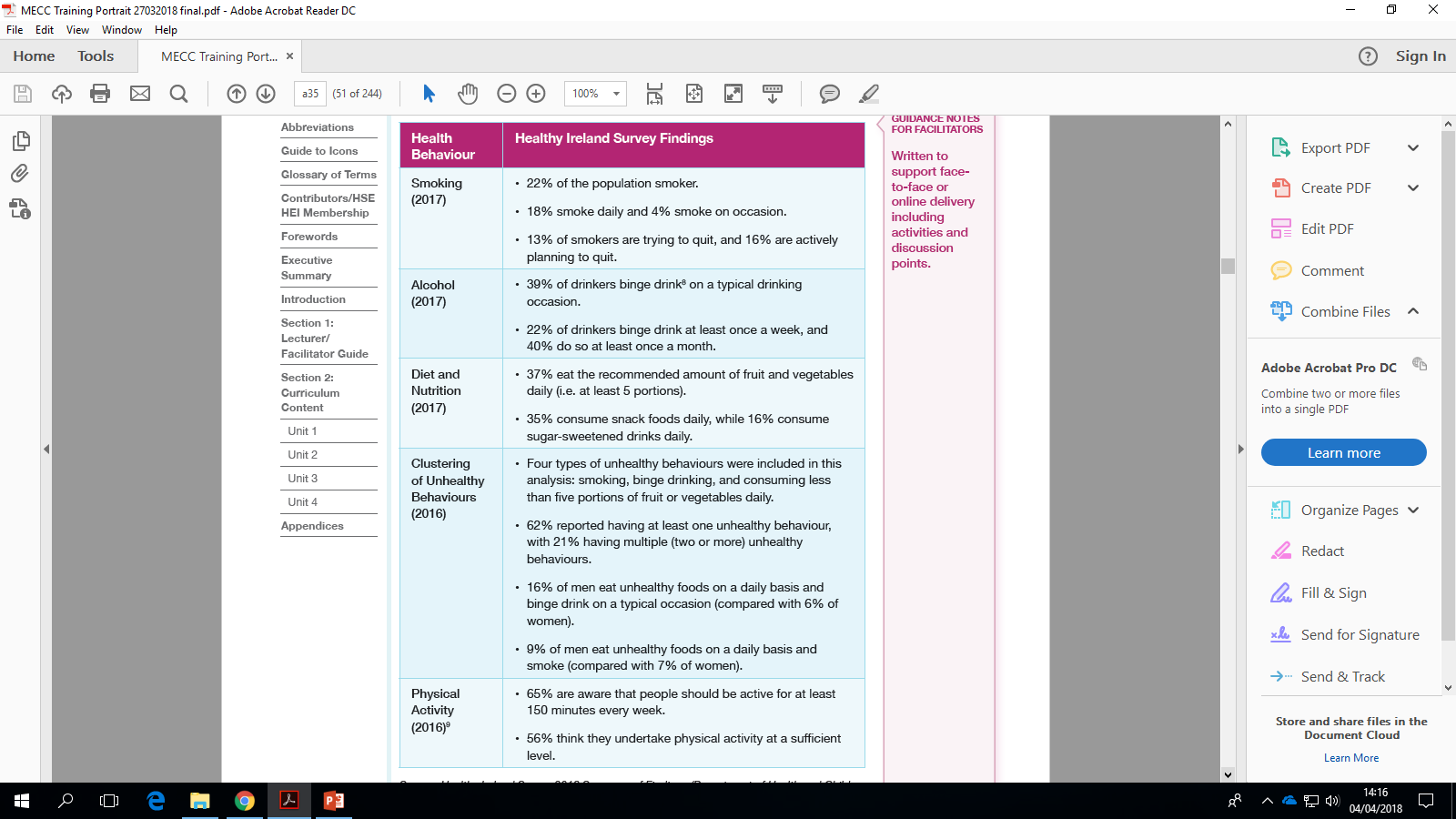 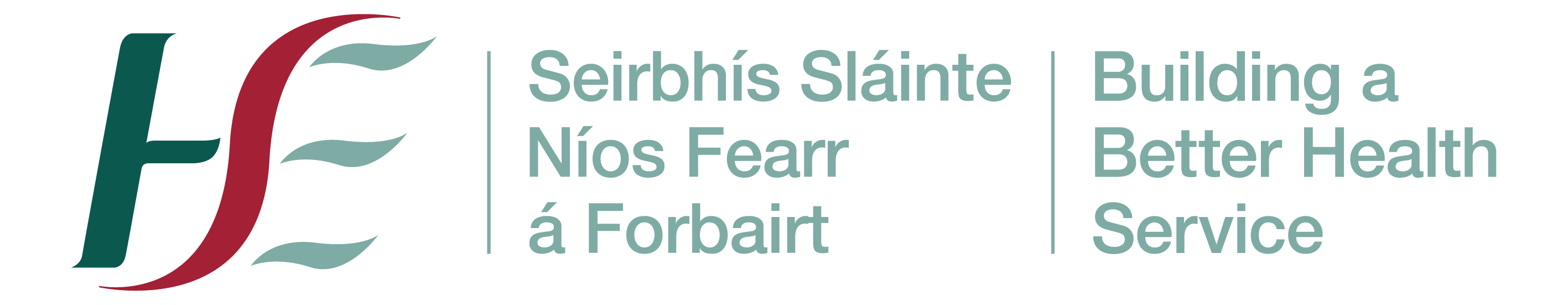 [Speaker Notes: Source: Healthy Ireland Survey 2016 Summary of Findings (Department of Health and Children,
2016) and Healthy Ireland Survey 2017 Summary of Findings (Department of Health and
Children, 2017)
The most up to date Healthy Ireland Survey is available from:
http://health.gov.ie/healthy-ireland/research-and-data/

8 Six or more standard drinks on a typical drinking occasion
9 Physical Activity and Clustering of Unhealthy Behaviours not reported for 2017, Healthy
Ireland Survey 2016 Summary of Findings provided.]
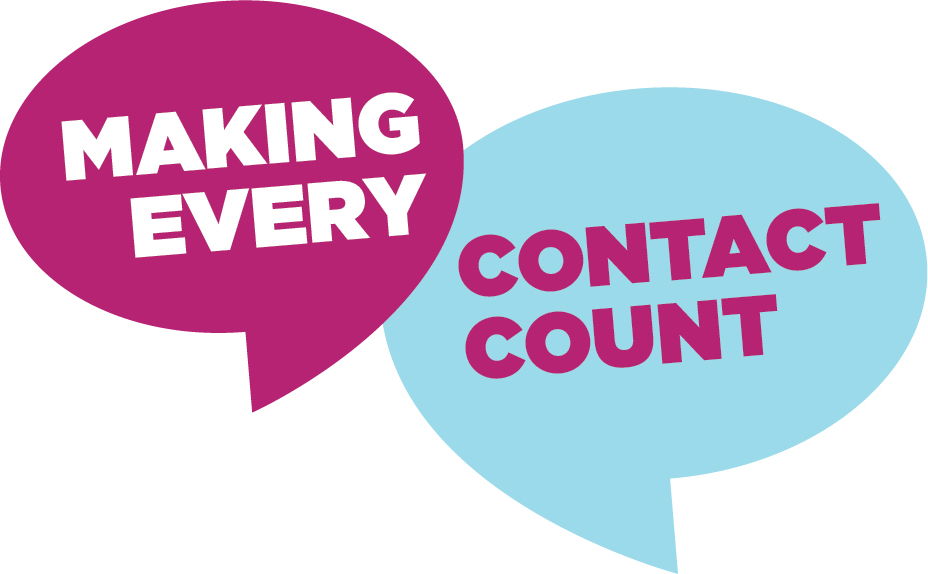 Self-perceived health status Irish population
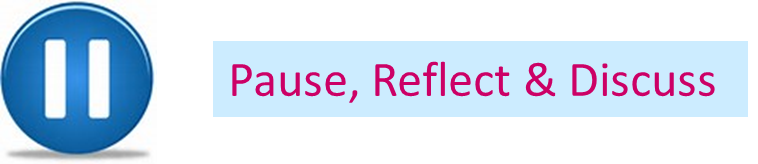 Are the results in anyway surprising to you? 
What results are more or less surprising?
Adapted from National Health Survey, 2015, published by CSO 2016
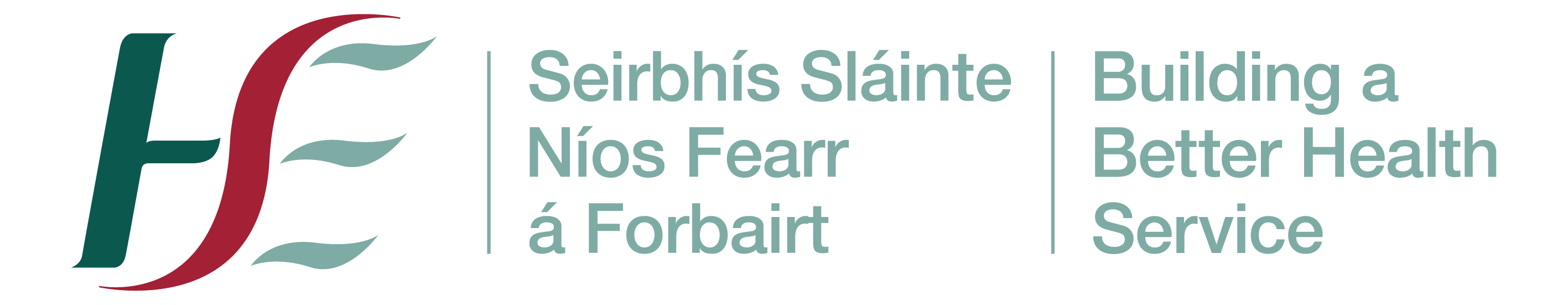 [Speaker Notes: Think about the results presented in the pie chart, on the overall picture of the health of the nation in Ireland. 


While each individual has a self-perception of health status, this perception will change overtime across the lifespan because it depends on various factors such as age, gender, socio-cultural status, education, and lifestyle again highlighting the importance of recognising the need for person-centred care when supporting individuals to think about their health and lifestyle behaviours. This Table shows results of perceived health status according to socio-demographic status from the 2015 National Health Survey in Ireland. 

Useful data to begin to introduce students to the social determinants of health]
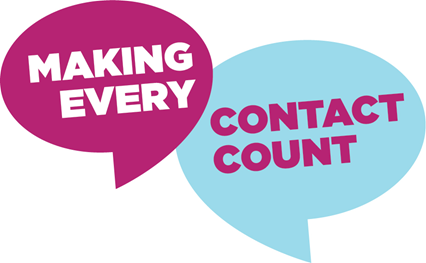 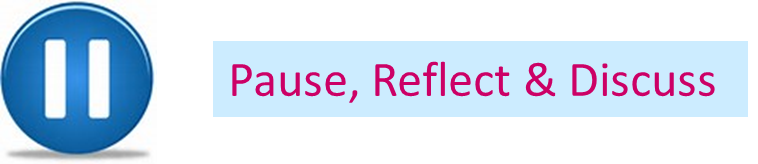 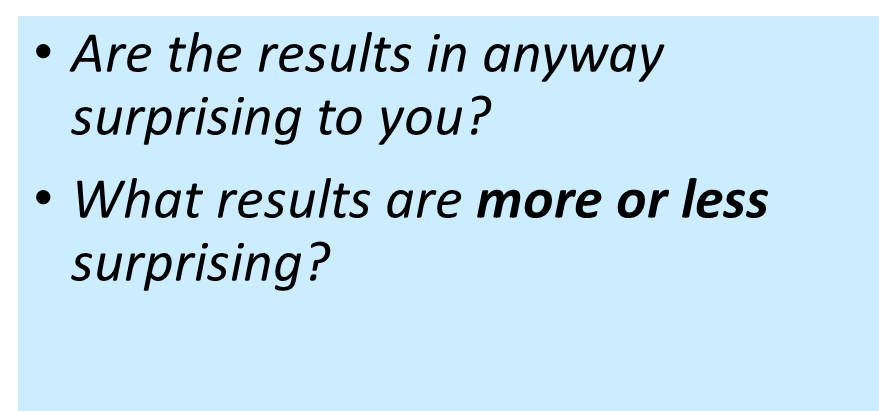 [Speaker Notes: While each individual has a self-perception of health status, this perception will change overtime across the lifespan because it depends on various factors such as age, gender, socio-cultural status, education, and lifestyle again highlighting the importance of recognising the need for person-centred care when supporting individuals to think about their health and lifestyle behaviours. This Table shows results of perceived health status according to socio-demographic status from the 2015 National Health Survey in Ireland. 

Useful data to begin to introduce students to the social determinants of health]
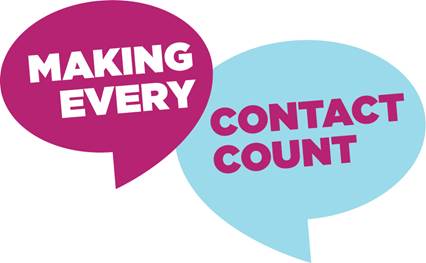 Activity 1.1
Rate your Health on a scale from 1-10
Not at all 									    Completely 
Healthy 									          Healthy
Reasons for your 	……………………………………………………..………………………………………..	
Health rating 		………………………………………………………………………..………………………
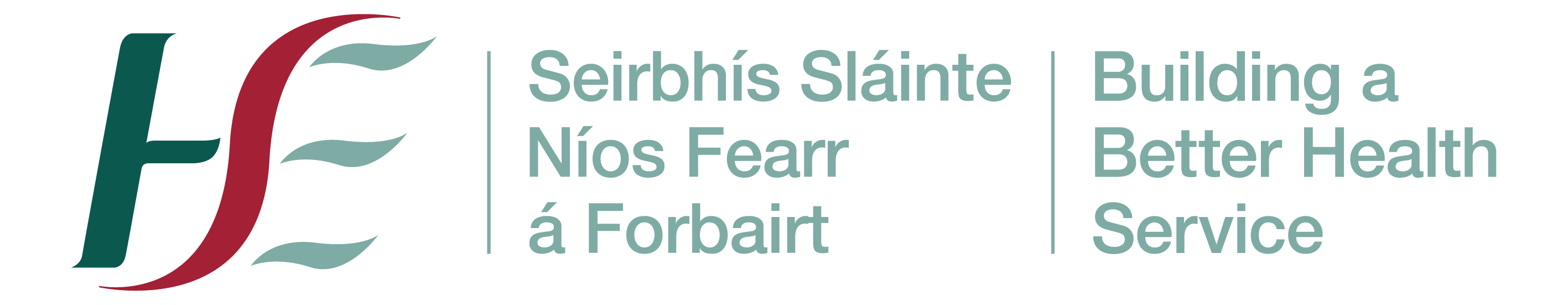 [Speaker Notes: Now that you have seen the results of a survey on self-perceived health status of people living in Ireland, let’s see how you would rate your own health:]
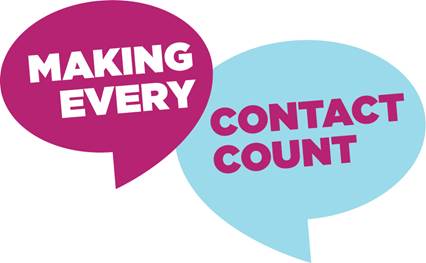 Department of Health (2013) Healthy Ireland: A Framework for Improving Health and Wellbeing 2013 – 2025. Dublin: Department of Health. 

Health Service Executive (2017) Making Every Contact Count: A Health Behaviour Change Framework and Implementation Plan for Health Professionals in the Irish Health Service. Dublin: Health Service Executive.
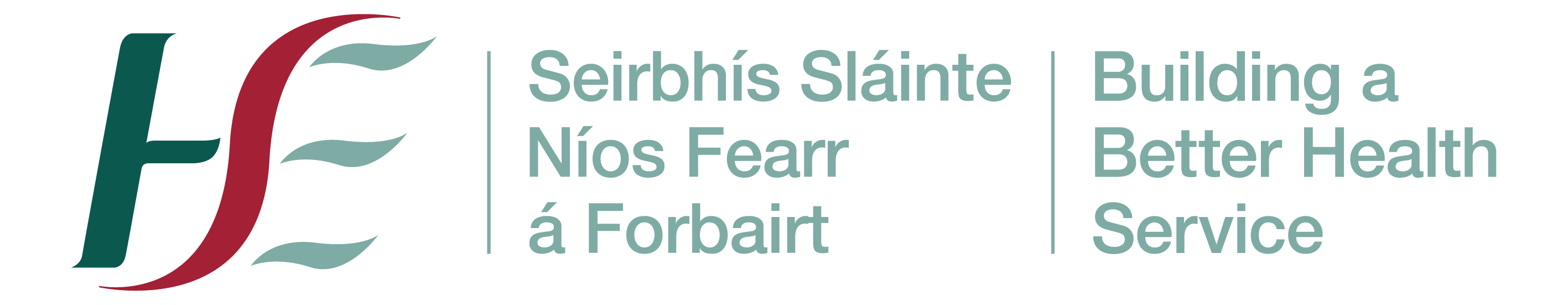 [Speaker Notes: Summary 
 
In this lesson we explored some of the definitions of health. We talked about the Healthy Ireland Framework and the self-perceived health status of the nation. In the next lesson we will look at the biopsychosocial model of health and you will be asked to participate in some activities based around this model.]